AI: TensorFlow Neural Network
CPSC 501: Advanced Programming Techniques
Fall 2020
Jonathan Hudson, Ph.D
Instructor
Department of Computer Science
University of Calgary
Monday, August 24, 2020
MNIST
One MNIST Database
Each image is a 28x28 array, flattened out to be a 1-d tensor of size 784
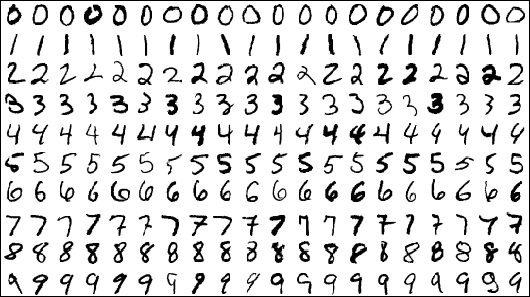 Model
Input to model
X: image of a handwritten digit
Y: the digit value

Goal: trained model that recognizes the digit in the image
Model
Inference: Y_predicted = softmax(X * w + b)
We want network that predicts 10 digits
We also want the sum of our probabilities across output layer to be 1
Sigmoid activation would give use between 0 and 1
Softmax goes step further and makes sure sum of the 10 probabilities are 1 in total
Model
Cross entropy loss: -log(Y_predicted)
Made for measuring performance of models where output is 0 to 1
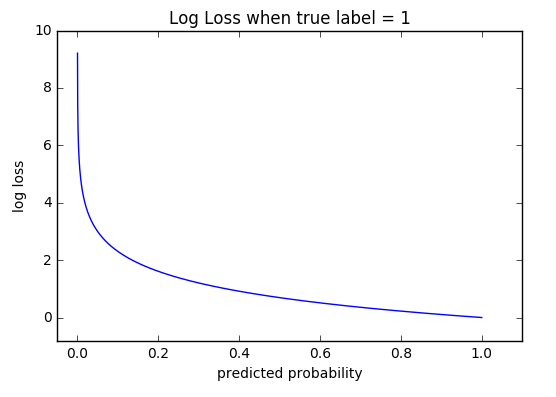 Pre-process
Process data
#TF2 Includes MNIST data already (mostly for learning purposes)
mnist = tf.keras.datasets.mnist
(x_train, y_train), (x_test, y_test) = mnist.load_data()
#We need to level color data to 0 to 1 range
x_train, x_test = x_train / 255.0, x_test / 255.0

#We are classifying digits 0 to 9class_names = list(range(10))
Graph (Neural Network)
Phase 1: Assemble our graph
model = tf.keras.models.Sequential([
  tf.keras.layers.Flatten(input_shape=(28, 28)), 
  tf.keras.layers.Dense(10, activation='softmax')
])

Two layers
First we flatten image 2d array to a 1d tensor input
Then we make a connection from every image spot to every 0-9 integer output spot
Optimizer
Specify loss function
model.compile(
	optimizer='adam’, 
	loss='sparse_categorical_crossentropy’, 
	metrics=['accuracy’])

Use ‘adam’ optimizer
We’ll discuss the loss function later in slides
Train
Train our model and evaluate it’s quality
model.fit(x_train, y_train, epochs=5)


model_loss, model_acc = model.evaluate(x_test,  y_test, verbose=2)

print(f"Model Loss: {model_loss*100:.1f}%")
print(f"Model Accuray:{model_acc*100:.1f}%")
Output
Train our model and evaluate it’s quality
Train our model and evaluate it’s quality
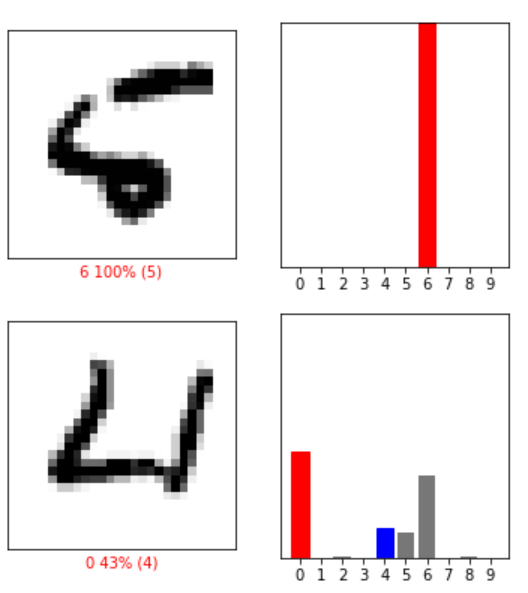 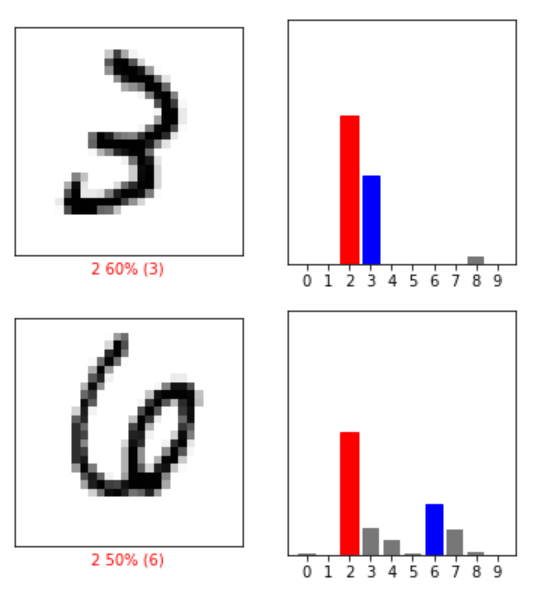 Saving and Loading
Save/Load our model
model.save(‘MINST.h5’) 

new_model = tf.keras.models.load_model('MINST.h5’)

Can use this model exactly the same way we were the one we made and trained

How most apps works. Make model on the development end, spend a bunch of time testing it in dev, once the accuracy is good see if size/speed can be optimized, dump into production as finished product
Dropout
Dropout
During training, some number of layer outputs are randomly ignored or “dropped out.” 
the layer look-like and be treated-like a layer with a different number of nodes and connectivity to the prior layer
In effect, each update to a layer during training is performed with a different “view” of the configured layer.
Dropout
Dropout has the effect of making the training process noisy, forcing nodes within a layer to probabilistically take on more or less responsibility for the inputs.
Makes it hard for network to overfit, it can’t focus on creating singular paths for singular inputs to the trained output, has to try and represent the pattern
Dropout
One gain is that each training step is faster
Generally takes longer to train as less error updating is done (some nodes are idle each execution)
Sometimes you need bigger network than you had previously

Often larger dropout rates earlier (in CNN think of this is that we want to ignore little tiny features earlier on)
Often lower dropout rates later (in CNN think of this as that we’ve made more complex ideas, they are less likely to be overfitted)
Learning Rate
Learning Rate
Neural networks update their weights between neuron during backpropogation
How large this update can be is dependant on the learning rate
A high learning rate means they update the value by a large amount, a low learning rate means a small adjustment
Learning Rate
Alpha is the learning rate 
J is the loss function
You can see the derivative of the loss function/ the current weight (the activation function) being the ratio of update
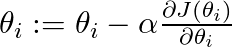 Learning Rate
Learning Rate Decay
Start with large learning rate and then reduce it over time

initial_learning_rate = 0.1
lr_schedule = tf.keras.optimizers.schedules.ExponentialDecay(
    initial_learning_rate,
    decay_steps=100000,
    decay_rate=0.96,
    staircase=True)
Learning Rate Decay
Start with large learning rate and then reduce it over time


model.compile(
	optimizer=tf.keras.optimizers.SGD(learning_rate=lr_schedule),
	loss='sparse_categorical_crossentropy’,
	metrics=['accuracy'])
model.fit(data, labels, epochs=5)
Keras Optimizers
SGD 
stochastic gradient descent, update based on learning rate multiplied by gradient (derivative ratio of loss and activation)
Adagrad
SGD that adapts learning rates for parameters based on how often they are update
Adadelta 
robust Adagrad (adapts learning rate itself based on moving window), no need for learning rate to be set
Optimizers
Keras Optimizers
RMSprop 
maintain moving average of square of gradients, divide gradient by this square when considering an update
Adam 
SGD based on adaptive estimation of first and second –order moments (average and variance)
basically RMSprop with momentum
Keras Optimizers
Adamax – Adam but based on infinity norm
Nadam – like Adam with Nesterov momentum






Ftrl – (newer addition, explanation vague in API)
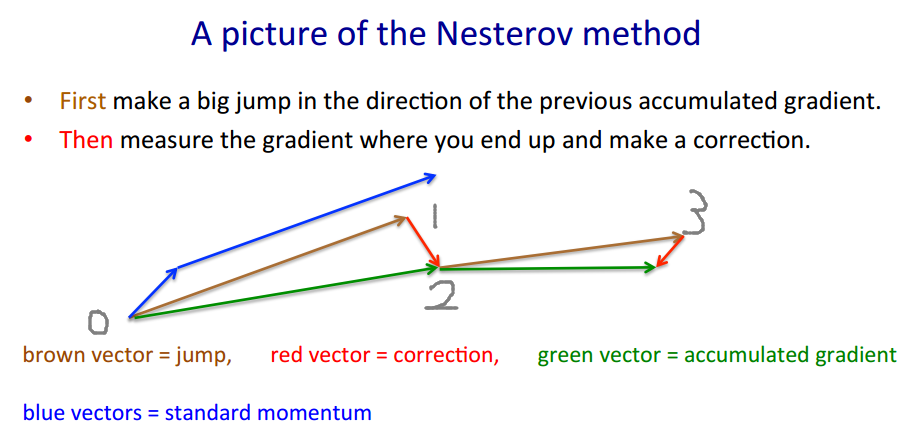 Loss Functions
Keras loss functions – basic error
Keras loss functions – basic error
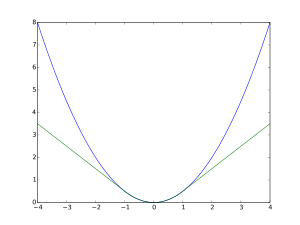 Keras loss functions – basic error
Keras loss functions (y_true and y_pred)
Keras loss functions – cross-entropy
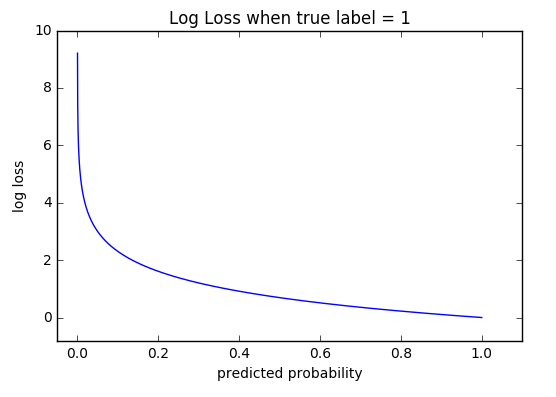 Keras loss functions – cross-entropy
BinaryCrossentropy: 
only two label classes (0 and 1)
CategoricalCrossentropy: 
2 or more labels in one-hot encoding 0 = [1,0,0,0] 1= [0,1,0,0] 2=[0,0,1,0], 3=[0,0,0,1]
SparseCategoricalCrossentropy: 
can use regular integer labels, 1,2,3,4
Onward to … convolutional neural networks.
Jonathan Hudson
jwhudson@ucalgary.ca
https://pages.cpsc.ucalgary.ca/~hudsonj/